COMO AFRONTAR UN PROCESO DE SELECCIÓN EN LA UE
CONSEJOS Y CRITERIOS DE ACTUACIÓN
¿Cómo se llega a funcionario de la UE?¿Qué hace un funcionario de la UE? ¿Merece la pena la oposición?
Funcionariado
Categorías: Administrador (AD); Asistente (AST); Secretarios / personal administrativo (AST/SC)
Forma de acceso: Oposiciones EPSO
¿Por dónde empiezo?
Familiarizarse con la página de EPSO: Selection procedures (upcoming & open)
Conocer y ENTENDER las diferentes FASES y PRUEBAS de la oposición
Convocatoria y solicitud
Leer y entender la Convocatoria de oposición
Presentación de la candidatura: Rellenar la solicitud
Concurso de méritos (‘Talent Screener’)
Educación + Experiencia profesional
Funcionariado - funciones
En función de la categoría son unas funciones u otras:
Policy officer/ assistant, 
Legal officer/ assistant
Project manager
IT specialist
Secretary
Communication
Coordinators
Auditores, contables, etc.
De backgrounds muy diversos: derecho, económicas, física, química, arquitectura, ingeniería de la edifación, FPs…
Funcionariado - movilidad
¿Merece la pena la oposición?
Movilidad interna
Ambiente dinámico y multicultural
Enfoque multidisciplinar
Progresión
Seguridad laboral, salarial
Se fomenta la movilidad interna tanto horizontal como vertical, intra Comisión e inter-instituciones.
¿En que consiste el proceso de selección?
Pruebas, nuevo Sistema desde 2023
El proceso de selección
Tercera parte

Elegibility
Reserve list
Entrevista/ AC
Primera parte

EPSO
El formulario de solicitud
Segunda parte

Los CBT o test psicoténicos 
Case study
PARTE 1
EPSO y la solicitud
EPSO
¿Qué es EPSO?
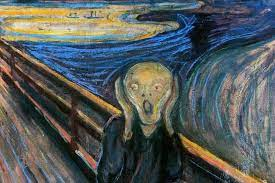 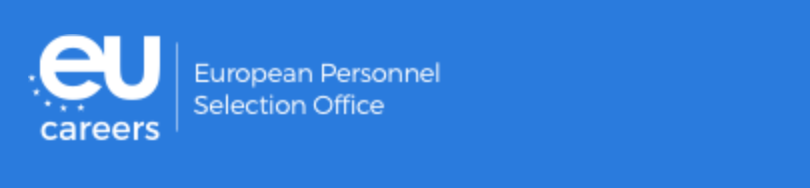 La solicitud
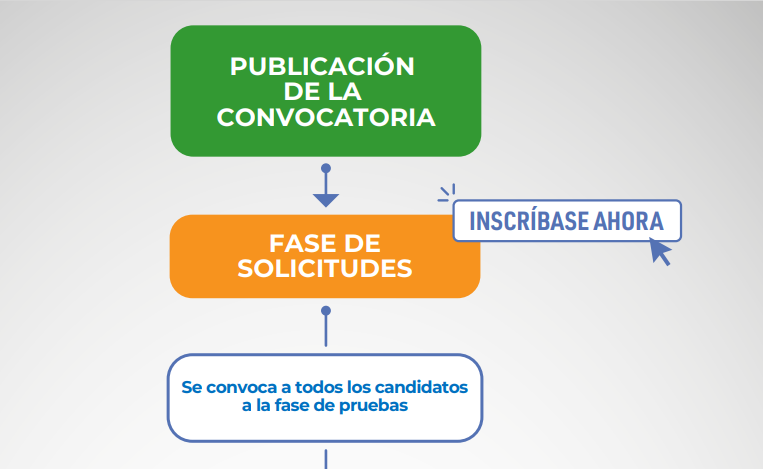 La solicitud
Mi perfil
Educación 
Experiencia profesional
Conocimiento de idiomas
Motivación y puntos fuertes
Criterios de eligibilidad
La solicitud
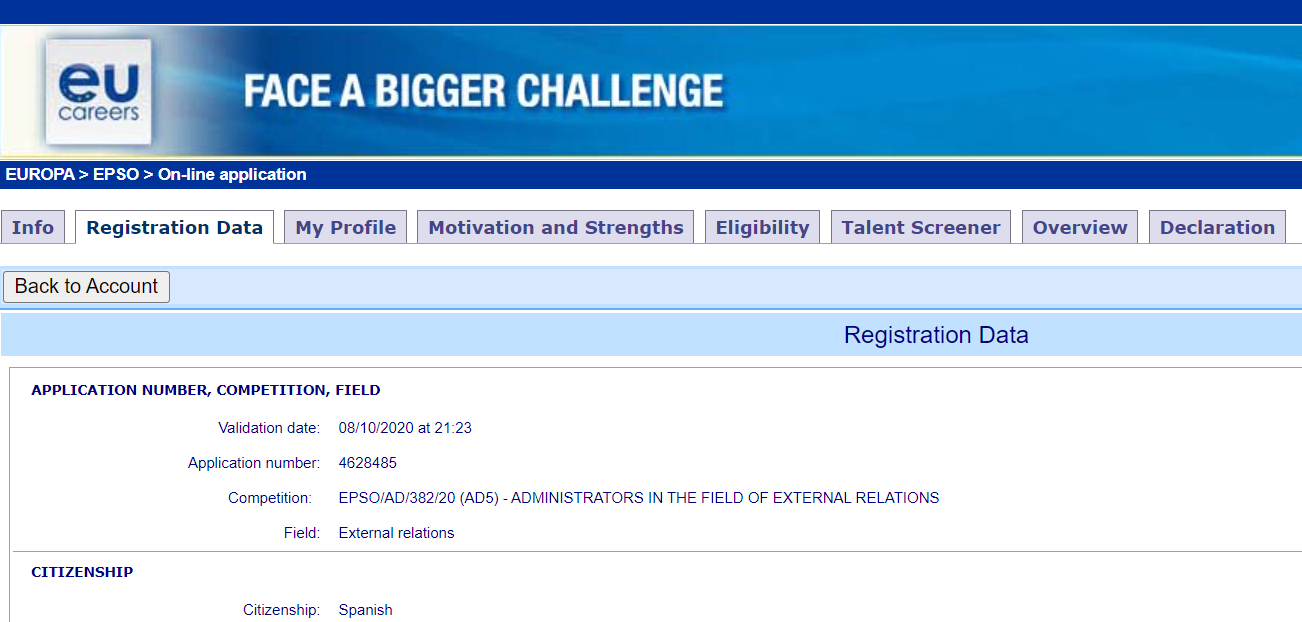 PARTE 2
La oposición y sus fases
Nuevo sistema (desde 2023)
Oposición especialista - Ejemplo
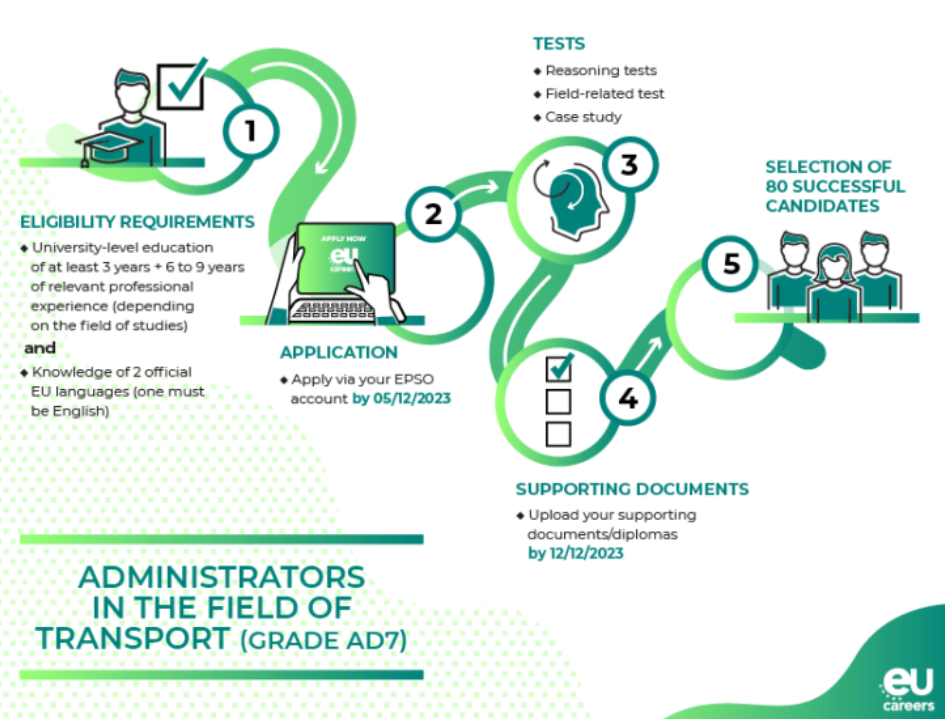 Pruebas de razonamiento
Pruebas de opciones múltiples por ordenador (CBT)
Consejos
Problema: El tiempo 
Solución: Práctica, práctica, práctica
Fuentes: Diferentes + Alternarlas
Posibles fuentes
Libros/manuales:
Orseu  https://www.orseu-concours.com/en/
The Ultimate EU Test (Administradores)  2 libros: https://eu-testbook.com/
Práctica online:
EUTraining  https://eutraining.eu/
Epso training  https://epsotraining.eu
Razonamiento verbal
El Schipperke es una raza de perro originaria de Flandes que se usaba tradicionalmente como guardián de las barcazas. El Schipperke («pequeño capitán») es descendiente del Leuvenaar, el cual también dio origen al pastor belga. Son perros pequeños, robustos, rabones, de pelaje negro denso y cabeza zorruna. El Schipperke mide aproximadamente 32 cm de alto y pesa hasta 8 Kg. Tiene una expresión alegre e inquisitiva y es generalmente resistente y enérgico, hábil cazador de ratas y otros roedores y buen guardián. 

¿Cuál de las siguientes afirmaciones es correcta?
  A.	El Schipperke es de la familia del zorro  
  B.	El Schipperke es un excelente nadador  
  C.	El pastor belga es un perro bastante pequeño  
  D.	Un perro negro con rabo no puede ser un Schipperke
Razonamiento numérico
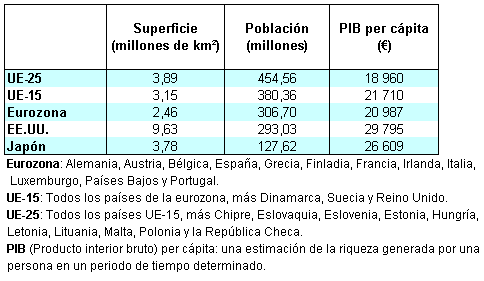 ¿Qué región presenta la densidad de población más baja?
  A.	UE-25  
  B.	UE-15  
  C.	Eurozona  
  D.	EE.UU.  
  E.	Japón
Razonamiento abstracto
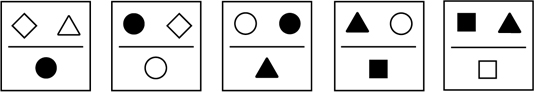 ¿?
A       B       C      D
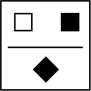 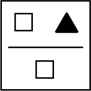 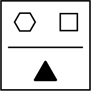 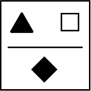 ¿Cómo preparo el ejercico?
Trucos y metodología
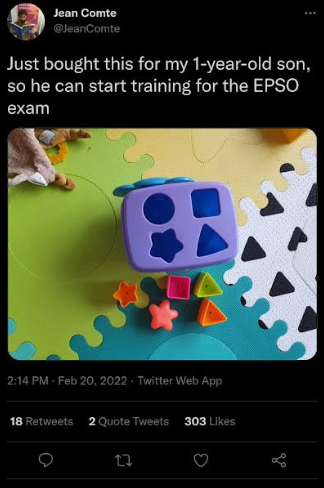 Practicar todos los dias 30/45 minutos
El TIEMPO – practicar reduciendo el tiempo disponible
Repetir, repetir y repetir!
Pruebas de conocimiento (MCQ)
MCQ 
Conocimiento de la UE (políticas, procedimientos y funcionamiento) 
El ámbito de las oposiciones para especialistas
¿Qué es el MCQ?
Preguntas tipo test con 4 opciones, sólo una es correcta
Tipo de preguntas: (i) interrogativas, (ii) incompletas, (iii) negativas
Naturaleza: Eliminatoria
Pruebas de conocimiento (MCQ)
¿Cómo preparar el MCQ?
EPSO publicará una lista de fuentes para la preparación del MCQ
Materiales publicados por la UE
Fichas del Parlamento Europeo y del Consejo
ABC de la UE
Síntesis de la legislación de la UE de Eurlex
Otros materiales – Preguntas anteriores del CAST
Pruebas de conocimiento (MCQ)
MCQ de Conocimiento de la UE - Ejemplos 
¿Qué país adoptó el € en 2009?
¿Qué país rechazó entrar en la UE?
¿Cuáles son los criterios de Copenhague?
¿Cuántas lenguas oficiales hay en la UE?
¿Quién recibió el Premio Sakharov del PE en 2021?
El COREPER II se encarga de…
¿En qué ciudad se encuentra la EBA?
Prueba escrita
Tipo: Estudio de caso
Objetivo: Evaluar la capacidad de redacción de los candidatos
Claves
Entender y responder a la tarea solicitada (papel y contexto) – a todo, de forma muy clara (estructura!)
Gestión del tiempo
4.  Consejos
Problemas: Dominio del idioma, el tiempo y la estructura (clara y concisa)
Solución: Preparación, preparación y preparación 
Fuentes: Recursos de la REPER (cursos gratuitos); libros y recursos online
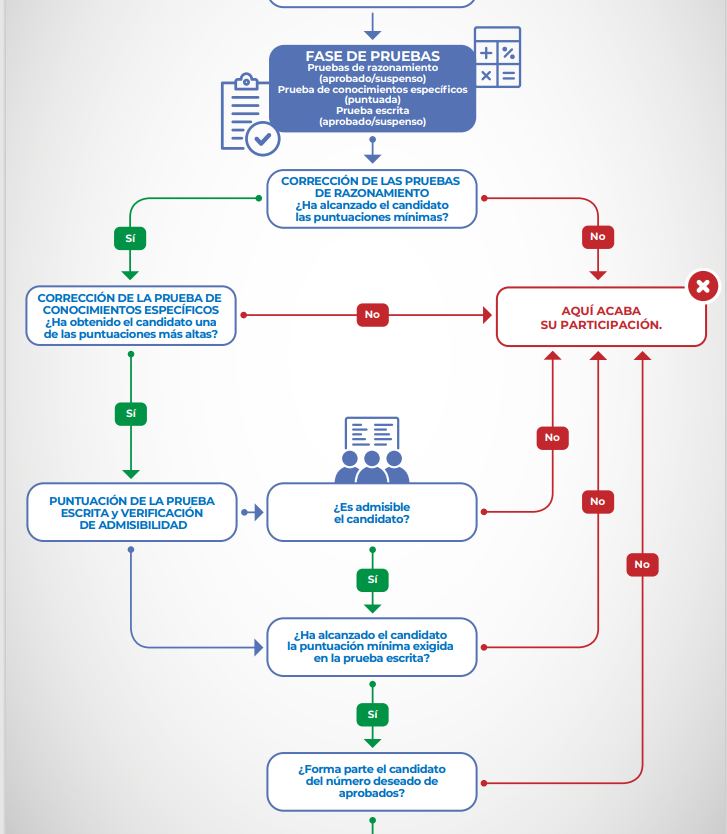 Pruebas
PARTE 3
La lista de reserva y entrevistas…
He aprobado! ¿Ya tengo un trabajo?
Bueno… no exactamente…
Lista de reserva
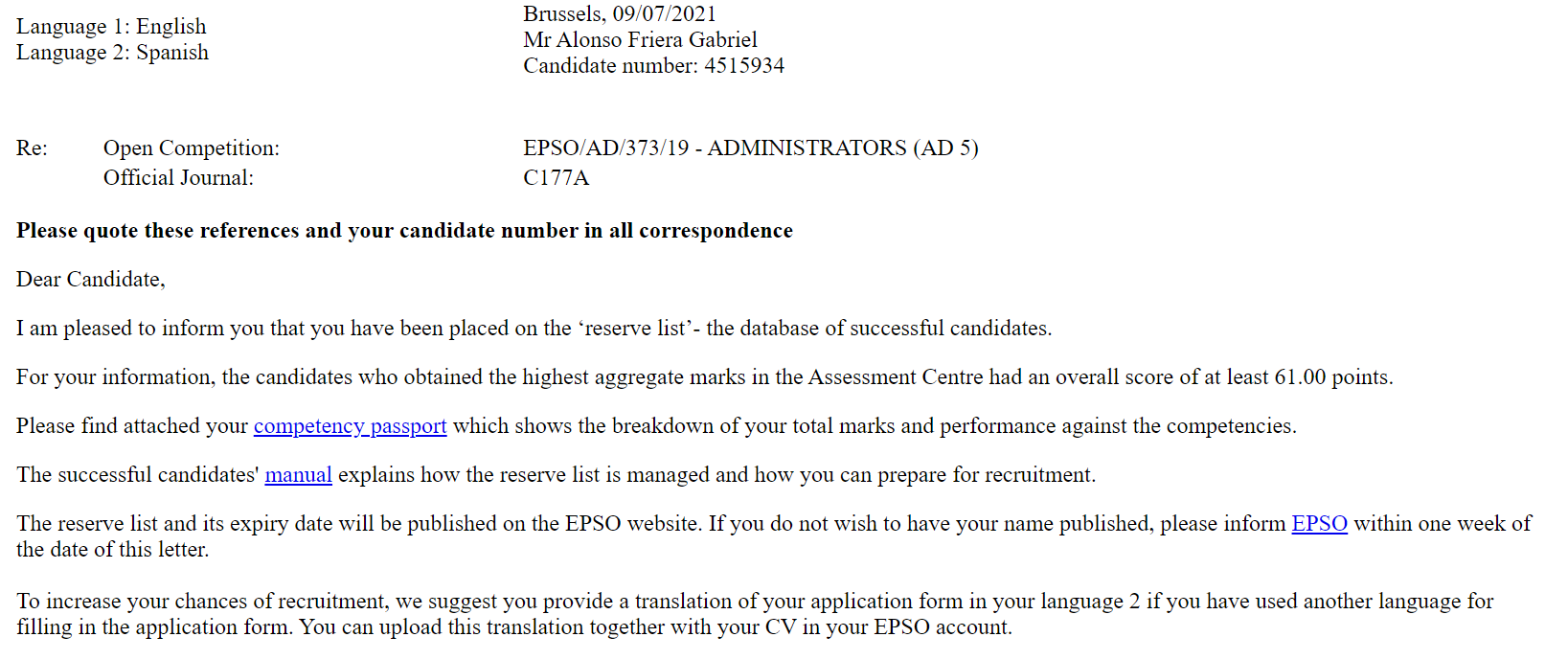 Lista de reserva y Entrevista
Lista de Reserva 
Laureado EPSO
Fecha límite de validez (1 o 3 años + potencial prórroga)
No hay garantías de contratación
EPSO facilita una lista de vacantes a través de la cuenta EPSO  ¡PROACTIVIDAD!
Entrevista por la Institución (Unidad) interesada 
Evaluación de las Competencias Generales
La lista de reserva
¿Qué significa estar en la lista?

¿Y si nadie me contrata?

¿Es dificil salir de la lista?
Que puedes ser reclutado por cualquiera de las Instituciones.

Si tu lista caduca, pierdes la plaza.

NO. Hay muchas ofertas para todos los perfiles.
Lista de reserva y Entrevista
Fuentes
Página web de EPSO: Lanzamiento del proceso de transformación
Muchas gracias
© European Union 2020
Unless otherwise noted the reuse of this presentation is authorised under the CC BY 4.0 license. For any use or reproduction of elements that are not owned by the EU, permission may need to be sought directly from the respective right holders.
Slide xx: element concerned, source: e.g. Fotolia.com; Slide xx: element concerned, source: e.g. iStock.com
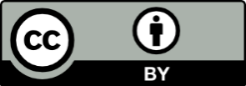 [Speaker Notes: Update/add/delete parts of the copy right notice where appropriate.
More information: https://myintracomm.ec.europa.eu/corp/intellectual-property/Documents/2019_Reuse-guidelines%28CC-BY%29.pdf]